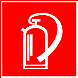 Angerbachseite
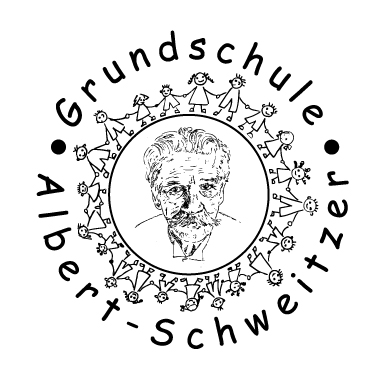 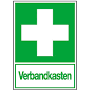 G10
GGS Albert-Schweitzer-Straße - Raumplan
Haus-
meister
G9
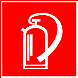 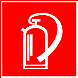 G8
F101 Mensa                              G9 Betreuung
F1 Mensa	                   G10 Betreuung – Ganztag 3
F2 Werkraum 	                   G11 Küche (UG.)	                                                     	                   H1 Betreuung - Ganztag 2- 
 	                   H2 Betreuung - Ganztag	2 
                                                   H3 Betreuung – Ganztag 3
G
G6
Betreuung
G7
H
G101 Betreuung 
G102 Betreuung 
G103 Betreuung 
G6 Betreuung
G7 Musikraum/HSU
G8 Betreuung
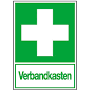 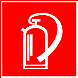 G11
Küche
H3
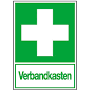 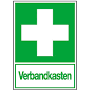 A3 Marienkäfer      D1 Wombats
A4 Waschbären      D2 Schildkröten
B1 Mäuse                D3 Erdmännchen
B2 Drachen              D4 Frösche
B3 Dinos                   G1 Otter
B4 Lehrerzimmer   G2 Affen
C1 Krokodile            G3 Ameisen
C2 Eisbären              G4 Seehunde
C3 Koalas                  G5 Löwen
C4 Pinguine
H1
WC
Betreuung
H2
Sammelstelle Feueralarm
Delfinar.
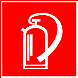 BÜro
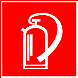 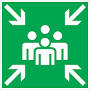 Büro/
ErsteHilfe
A
B
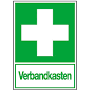 G5
B1
Kita
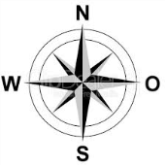 Kletterspinne
G4
G
WC
WC
Kita
D
B2
Kita
C
G
103
G3
A3
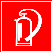 C1
D1
B3
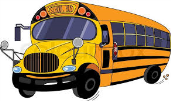 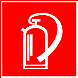 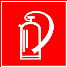 A4
B4
Lehrer-zimmer
WC
Lager
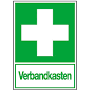 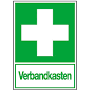 G2
G
102
F2
Werk-
raum
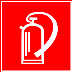 -------
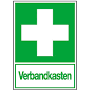 D2
C2
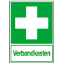 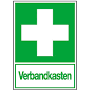 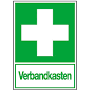 WC
Turnhalle
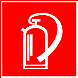 F1
Mensa
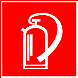 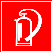 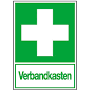 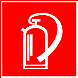 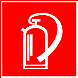 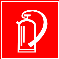 Lager
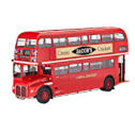 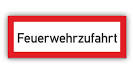 Verwaltung
Schulleitung
WC
WC
C3
D3
Schulgarten
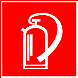 G1
G
101
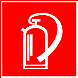 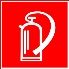 Mensa
F 101
Mensa
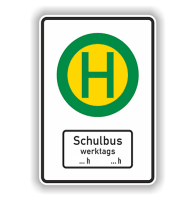 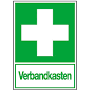 C4
D4
Keller
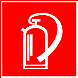 F
E
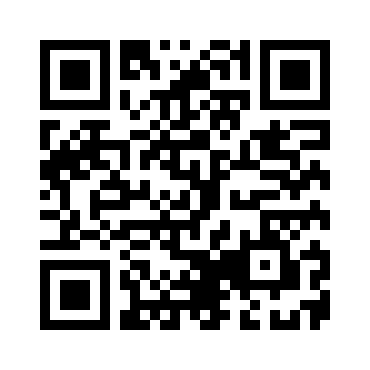 -----------
Grundschule  Albert-Schweitzer-Straße
Albert-Schweitzer-Straße 64
47259 Duisburg-Huckingen
Schulnummer: 101746
Tel.:  +49(0)203 788286       www.grundschule-albert-schweitzer.de
                  Fax:  +49(0)203 7579224     e-mail: ggs.albertschweitzer@stadt-duisburg.de
Straßenseite